The Idox Information Service
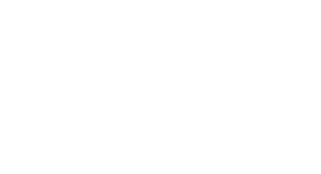 Stacey Dingwall, Projects and Training Manager
Rebecca Jackson, Research Officer
21 September 2016
What’s on the agenda?
An introduction to the service
Tips on how to get the most out of the service
Database demo
Q&A
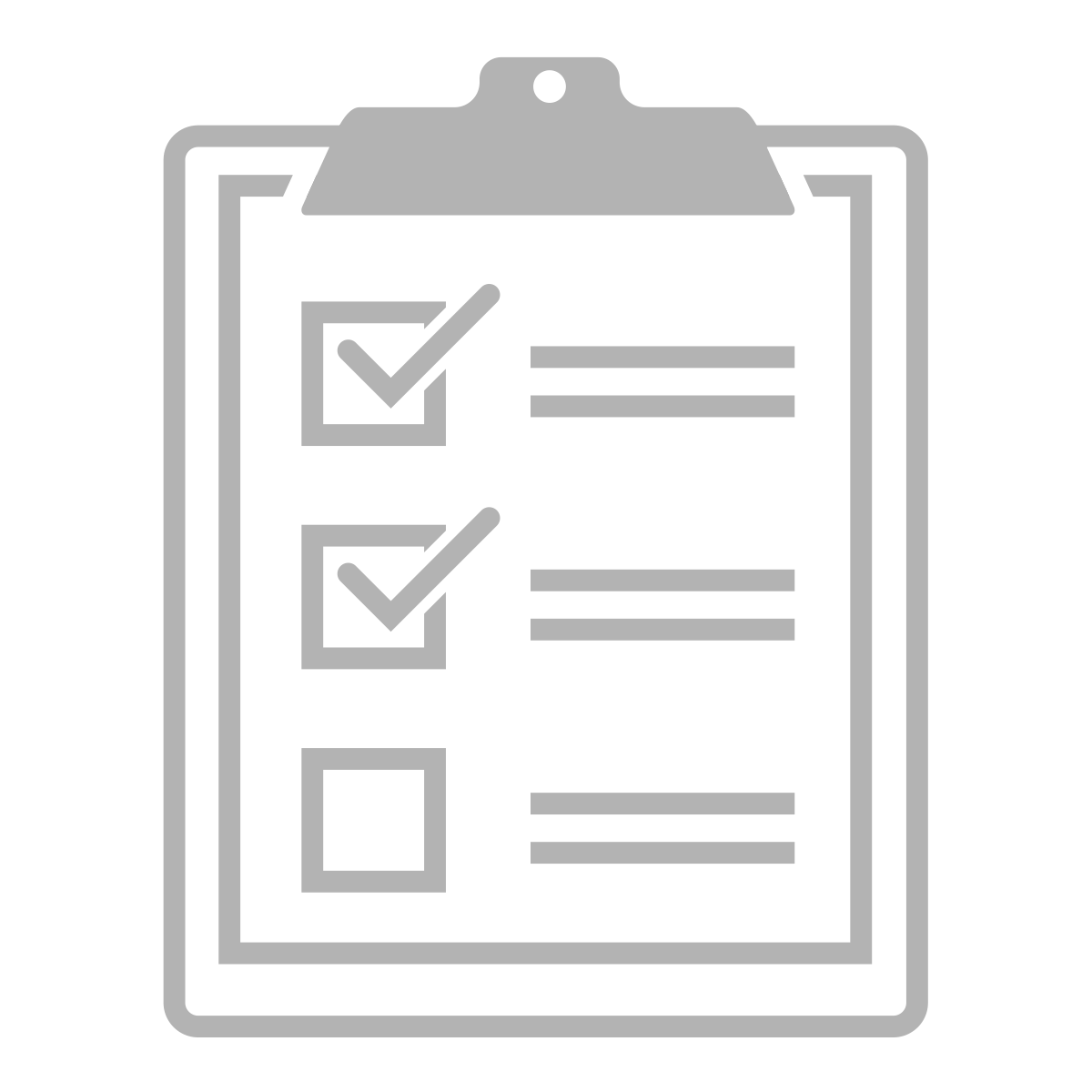 What is the Information Service?
A leading source of public sector information in the UK
A subscription library that has been built up over 40 years
Covers a range of subjects related to economic and social policy
Provides evidence to support decision making
Members across diverse sectors
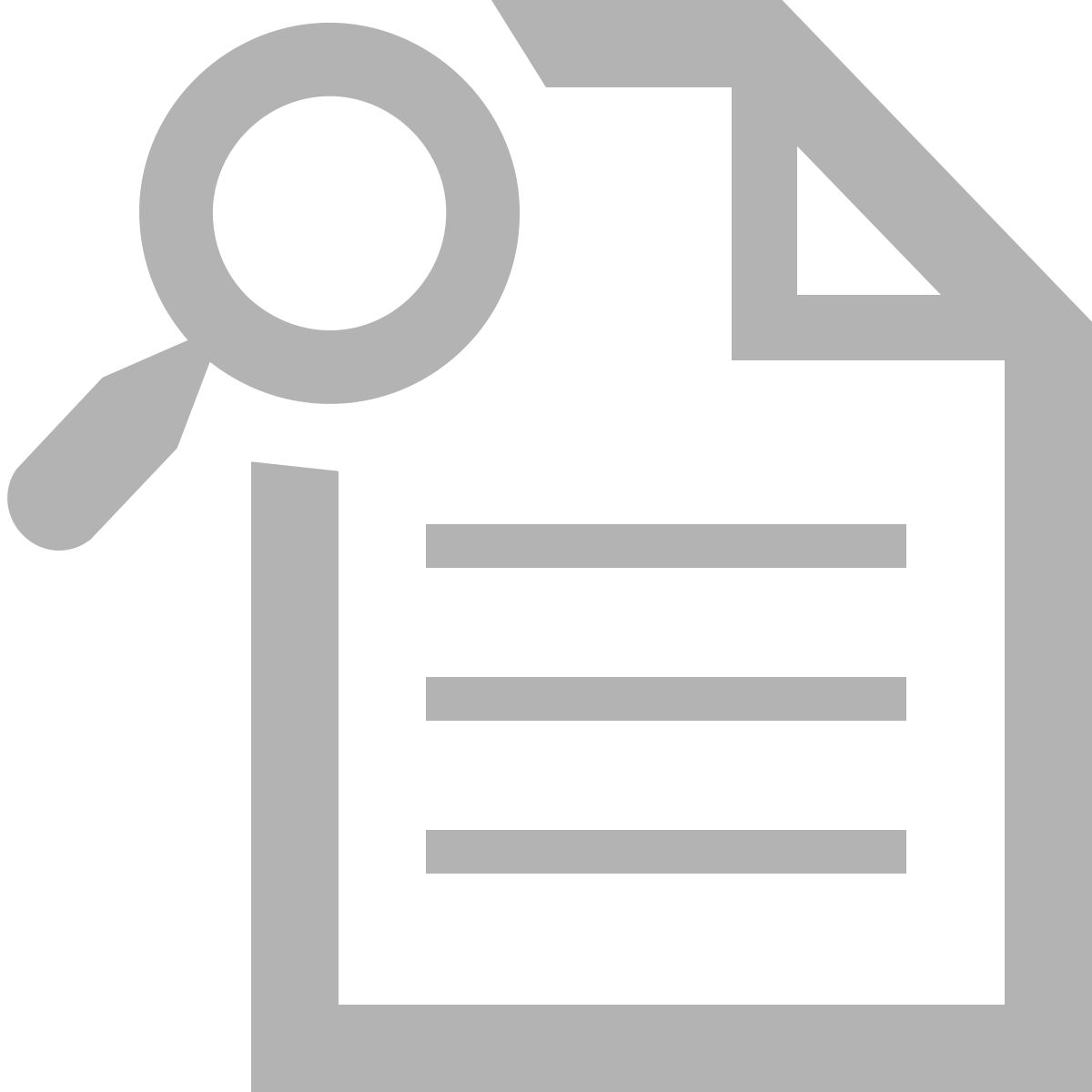 What we do
Source and summarise research and policy from a broad range of sources
Member enquiries
Subject guides and research briefings
Blogging, tweeting and now instagramming!


 http://theknowledgeexchangeblog.com/  @IdoxInfoService
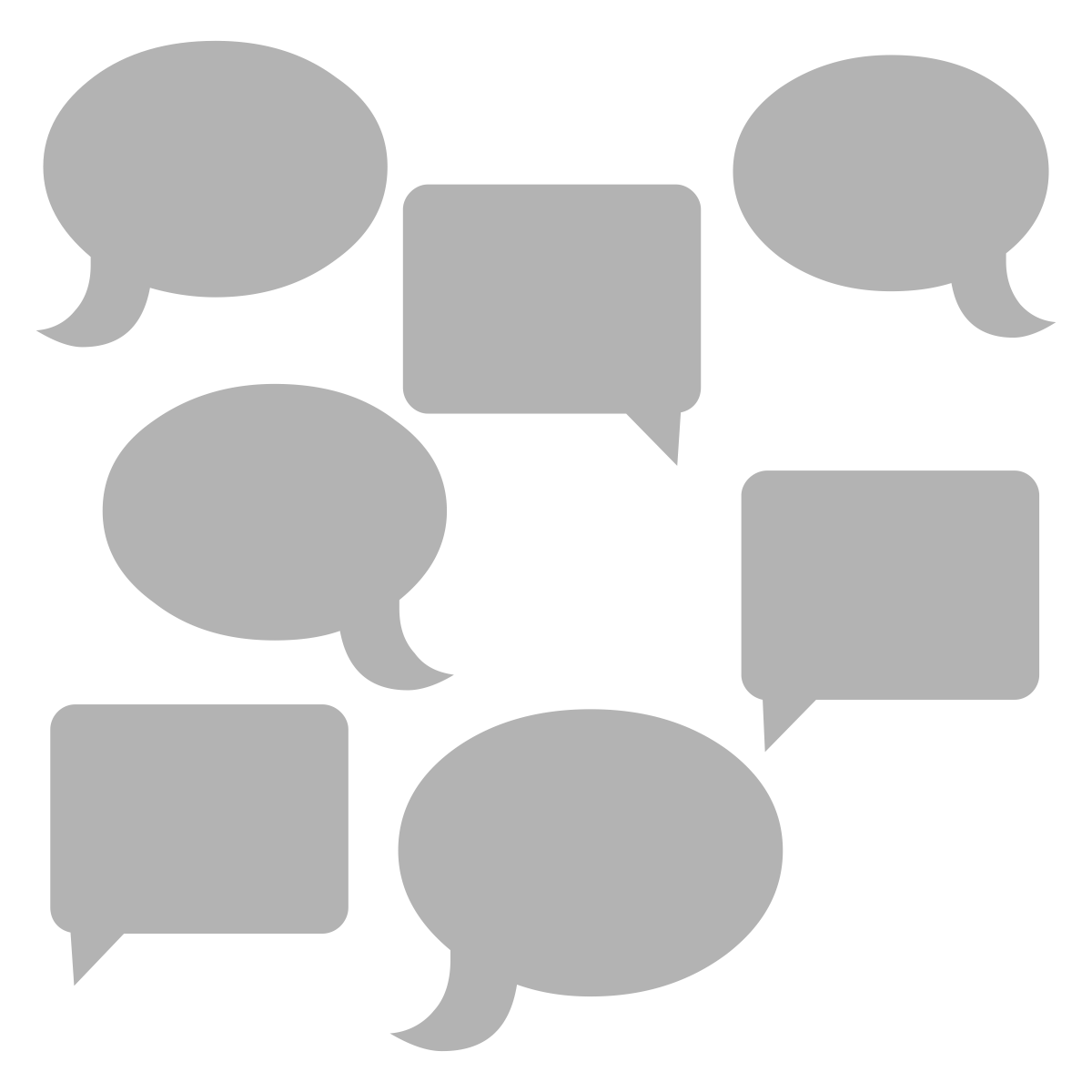 What can I find on the database?
Abstracts summarising research findings, trends, policy and practice from a broad range of sources
Over 200,000 items
Over 75,000 books and reports and articles from over 500 journal titles*
150 new items added every week
Grey literature

*Current and historic subscriptions
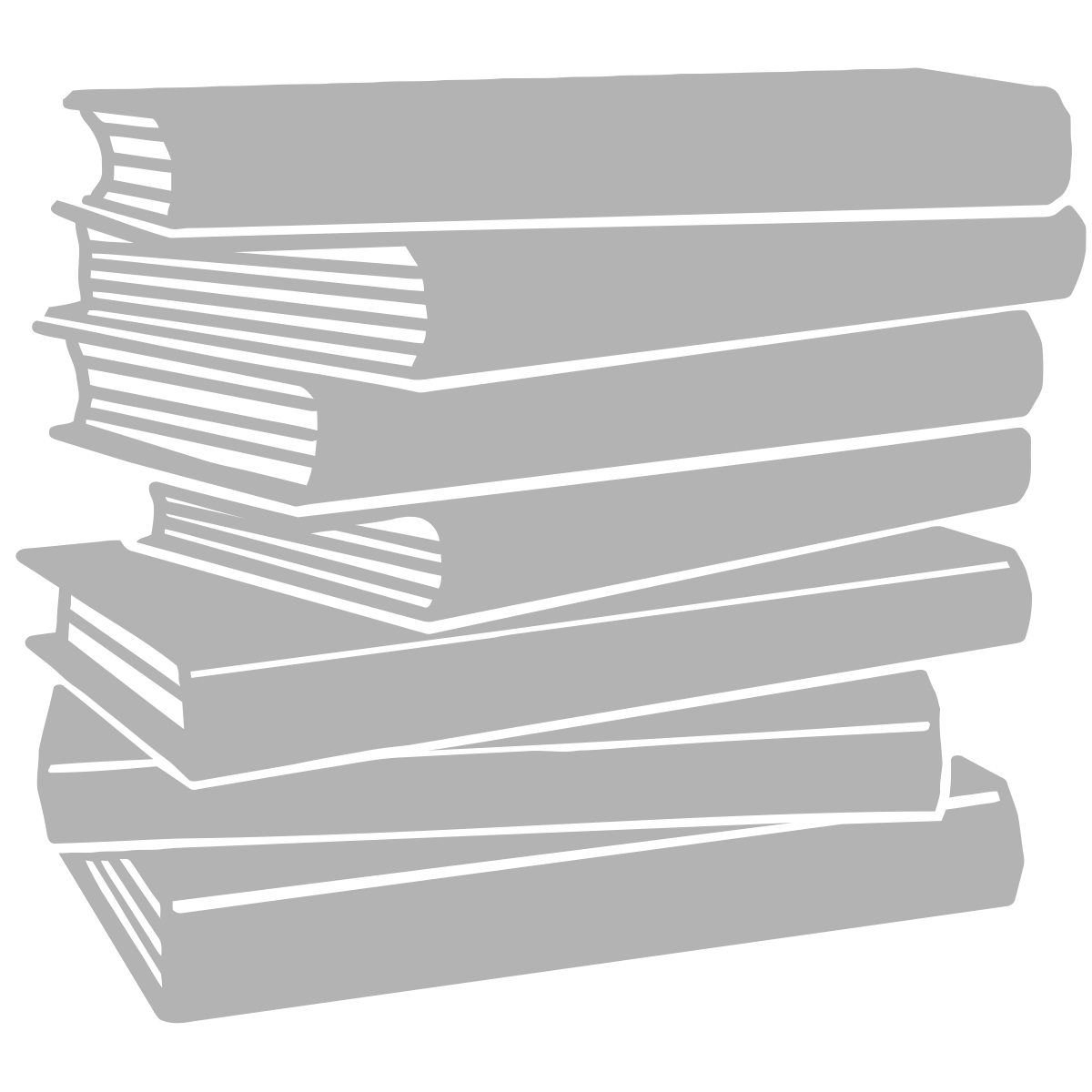 Example abstract
Ref No: B41914
Local Government Association
English devolution: local solutions for a successful nation
Local Government Association (LGA)
(Report available on the internet at: http://www.local.gov.uk/documents/10180/6917361/L15-178 DevoNext devolution publication/7e036308-6ebc-4f20-8d26-d6e2cd7f6eb2)
2015 		Pages: 26		Price: na	ISBN:  
Discusses the shape and extent of a new devolution settlement for England. Explains the importance of devolution and its benefits for the democratic process, long-term prosperity, savings for the public purse and outcomes for residents. Sets out the principles to sustain devolution: subsidiarity (taking decisions closer to the people affected); legal standing for local government; and fiscal autonomy. Sets out a route map describing the main legislation and funding arrangements needed to deliver devolution, including: an English devolution bill; new voluntary local governance arrangements; and implementation of fiscal autonomy. Sets out proposals for strengthening accountability and governance of any new system. Concludes that these proposals would improve the outcomes for local people, families and communities, maximise the value for money of public spending and strengthen democratic accountability for public services.
Our subject coverage
Most popular downloads in 2015
City Deal is a ‘game-changer’
How will local government look in the next five years?
Can you really get healthier at work?
Balancing risk and protective factors: how do social workers and social work managers analyse referrals that may indicate children are at risk of significant harm
Leaveism: the new public sector epidemic 
HR's ten most expensive mistakes (and how to avoid them)
How do the health and social care partnerships affect housing? 
Community engagement in development planning (In focus) - 2nd edition
The truth about welfare
The money makers (local authority income generation)
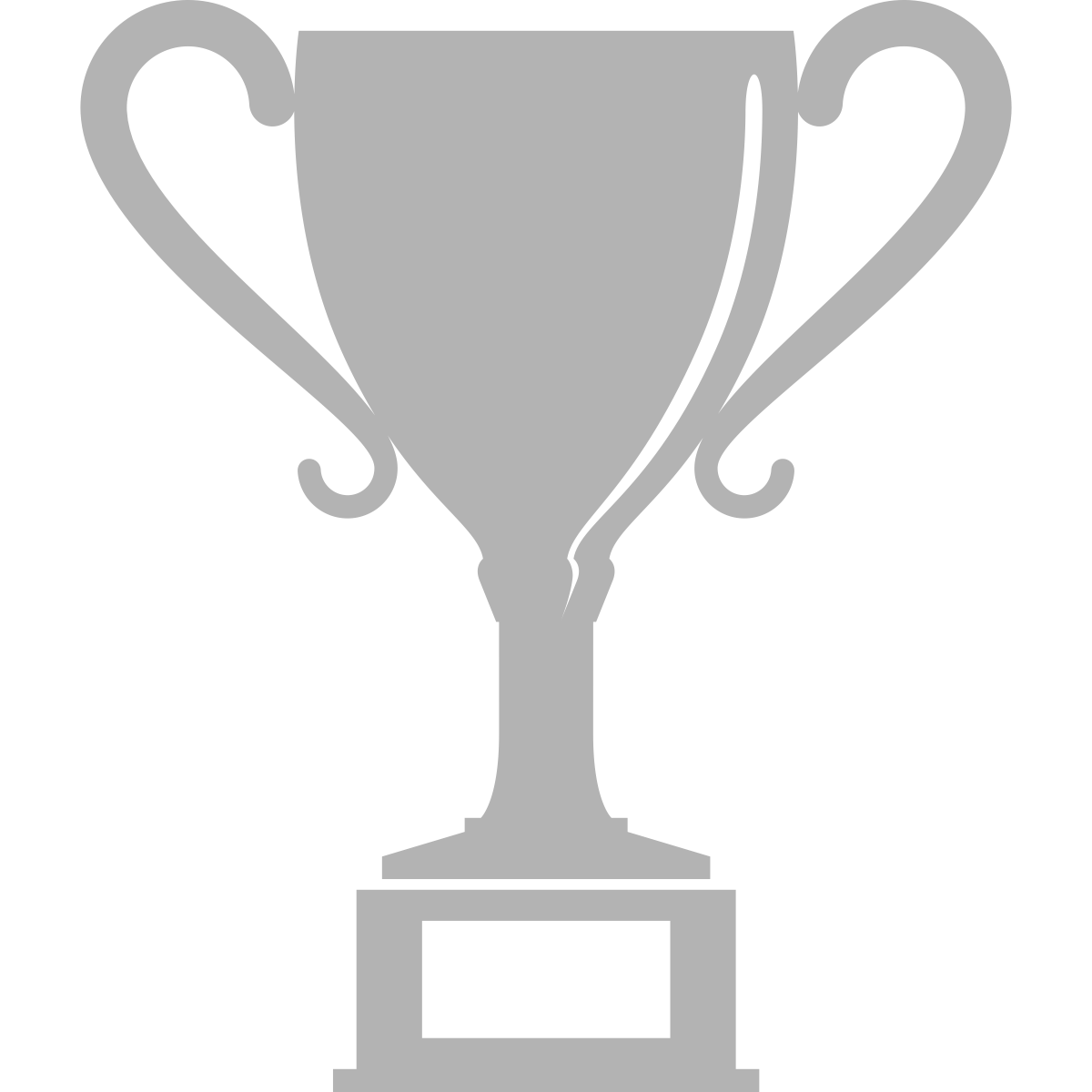 What we offer
Current awareness

Ask a researcher

Document supply
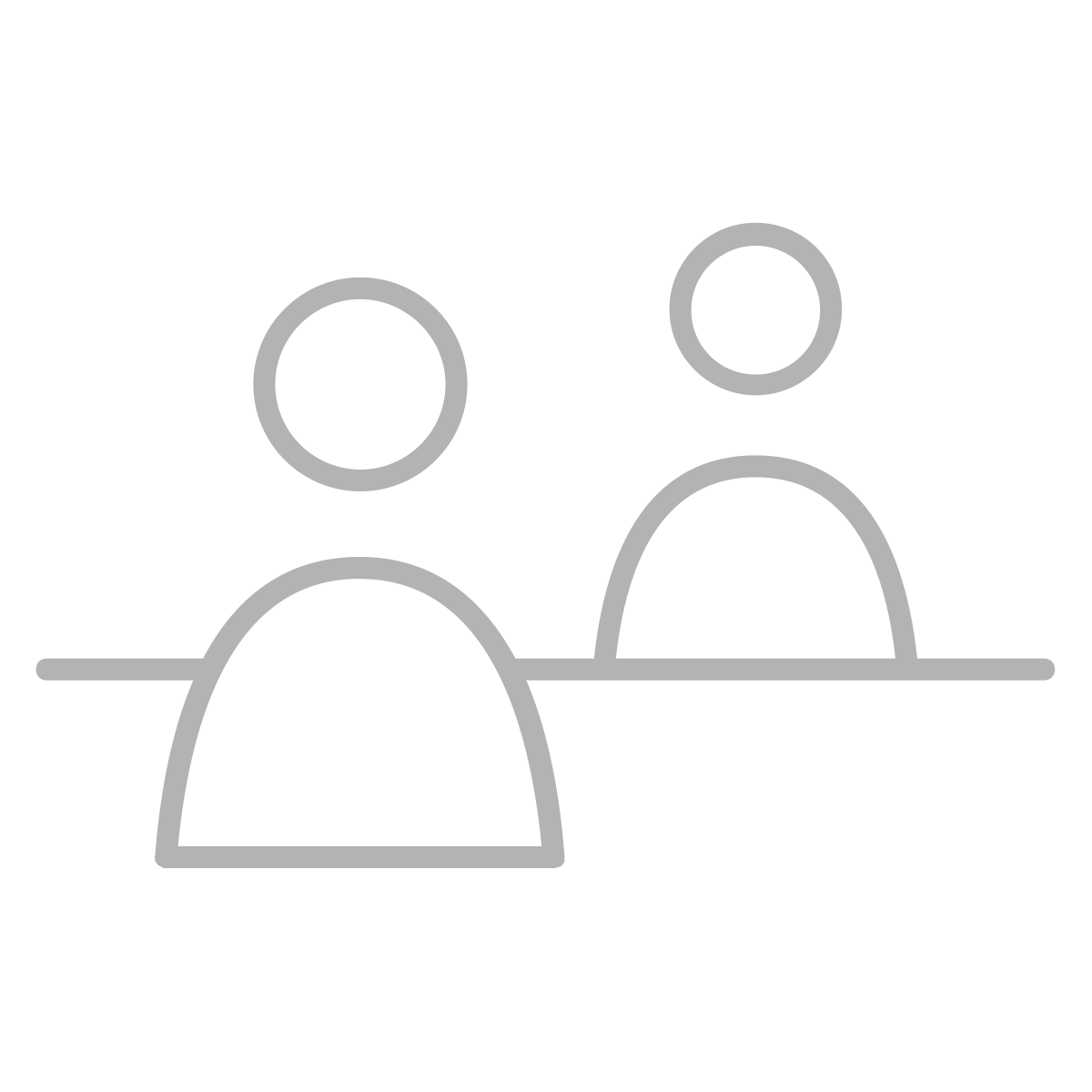 Current awareness
Weekly bulletin
Topic updates
Personal email alerts
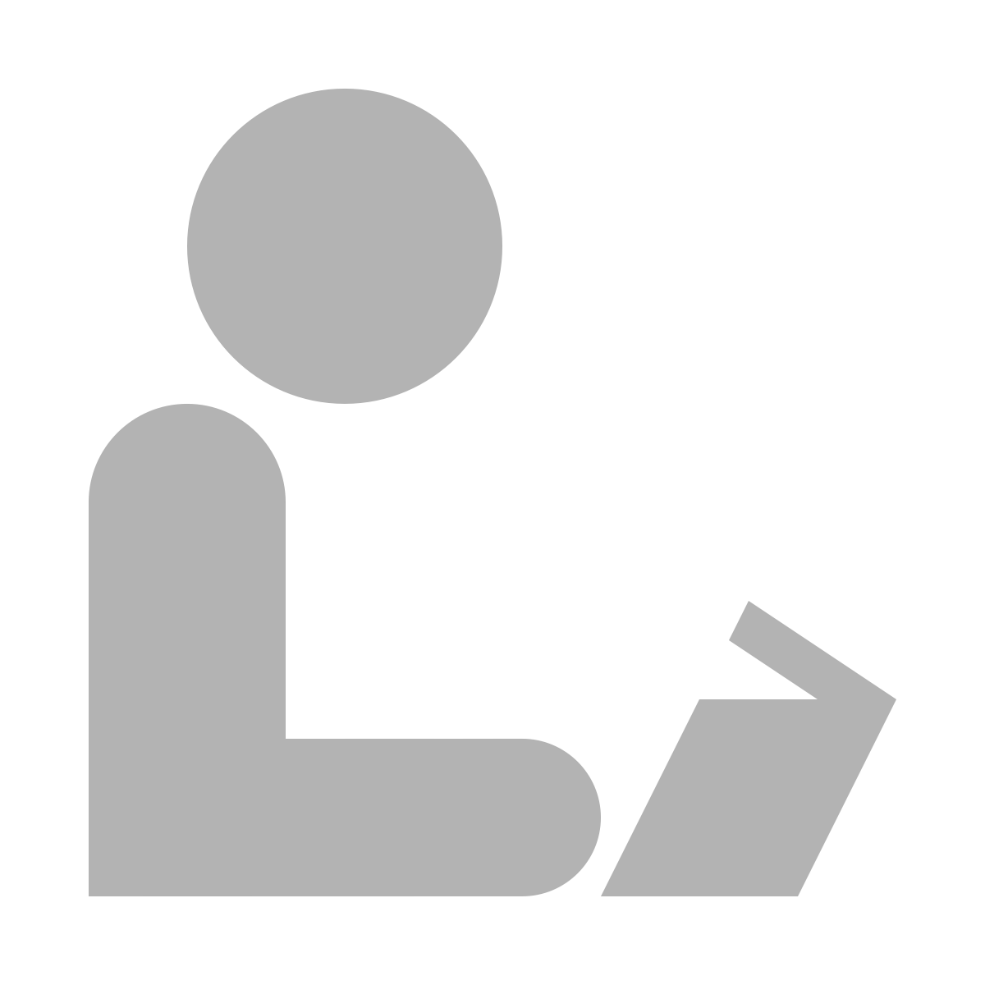 Ask a Researcher
Research officer support available 9am-5.30pm, Mon-Fri
We will search the database and other resources for you and send on references and a summary highlighting key findings, trends and useful resources
You can call us on 0141 574 1924, or email AskTheResearchTeam@idoxgroup.com
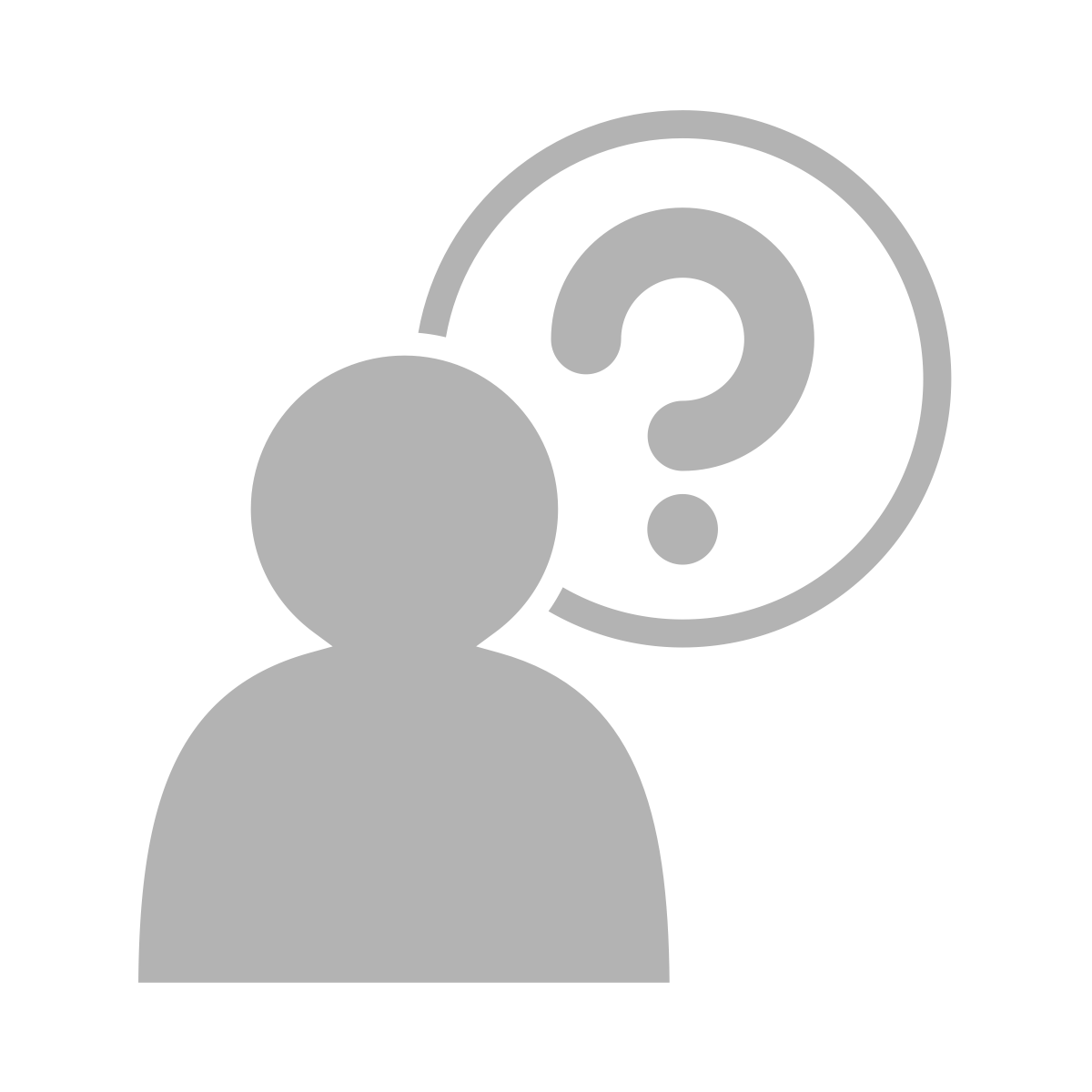 Document supply
Full text of reports and journal articles for download
Copies of reports no longer available online stored in our software
Postal loans for hard copies
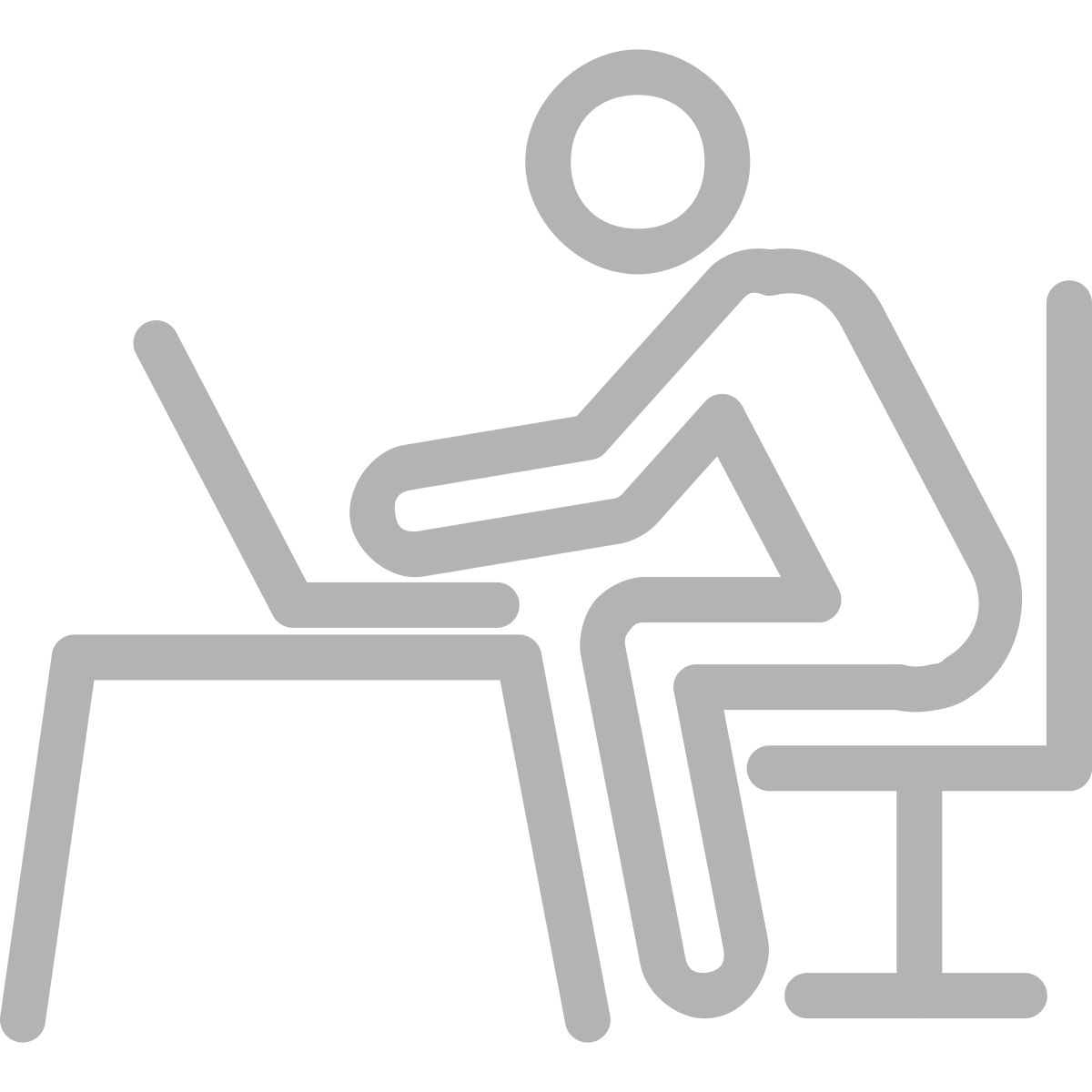 Summary of benefits
A comprehensive resource
Information to support improved decision making
Efficient, friendly and flexible
Prevent information overload
Save time
Save money
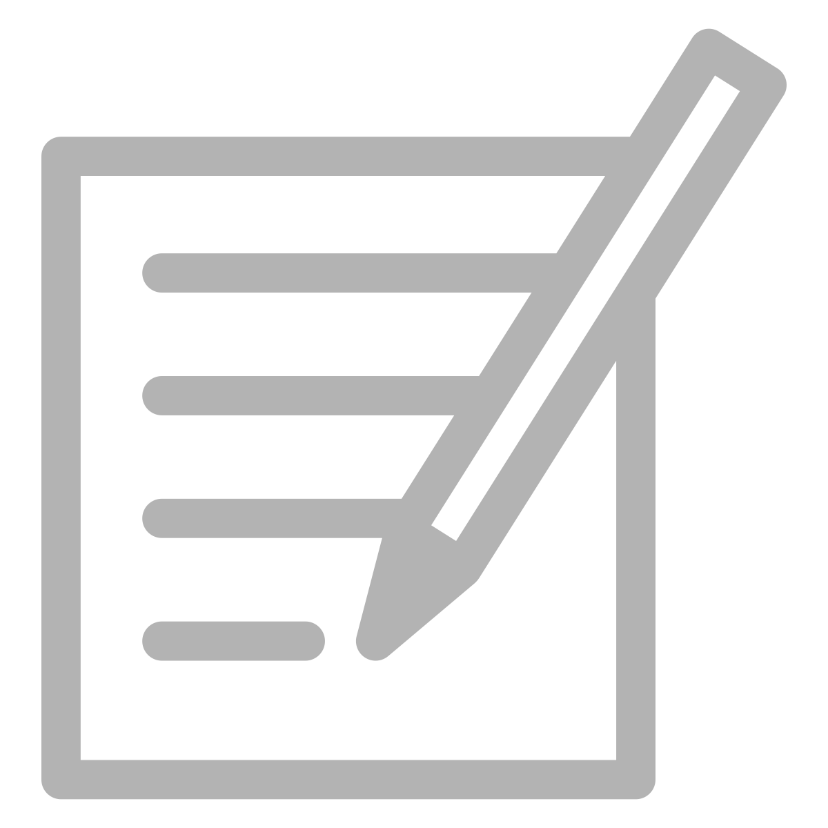 Database demonstration
Thank you!
If you have any questions after this session, please get in touch:

stacey.dingwall@idoxgroup.com – 03330111632

We’re on Twitter: @IdoxInfoService
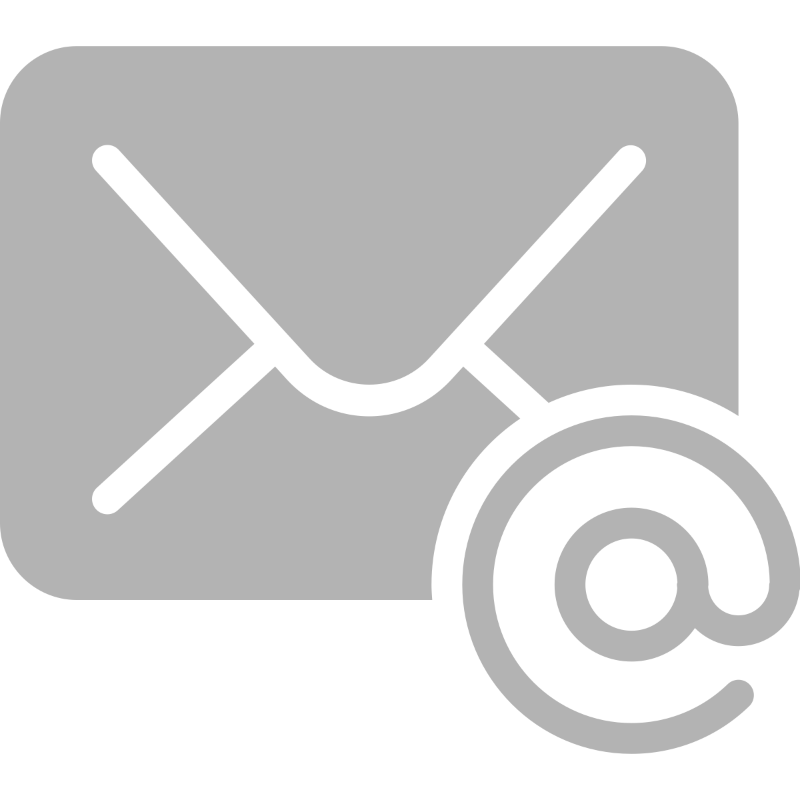